VO Regionale Geographie Österreichs & der Ostalpen
Land der Hämmer
SS 20 | Karl Michael Höferl
Rückblick
Wir reisen ab! – Vom Tourismus in Österreich
Urlaub am Bauernhof
Österreich als touristischer Anbieter ...
... in Zahlen
Auswirkungen tour. Entwicklung
Was die Zukunft bringen mag
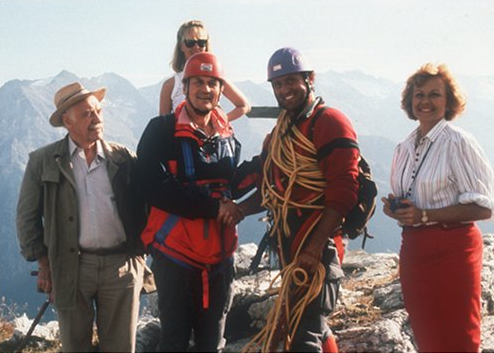 (ORF, 1990)
Überblick
Ein Rückblick
Von Leitbetrieben und Hidden Champions
Wertschöpfung
Ein internationaler Blick auf Österreichs Wirtschaft
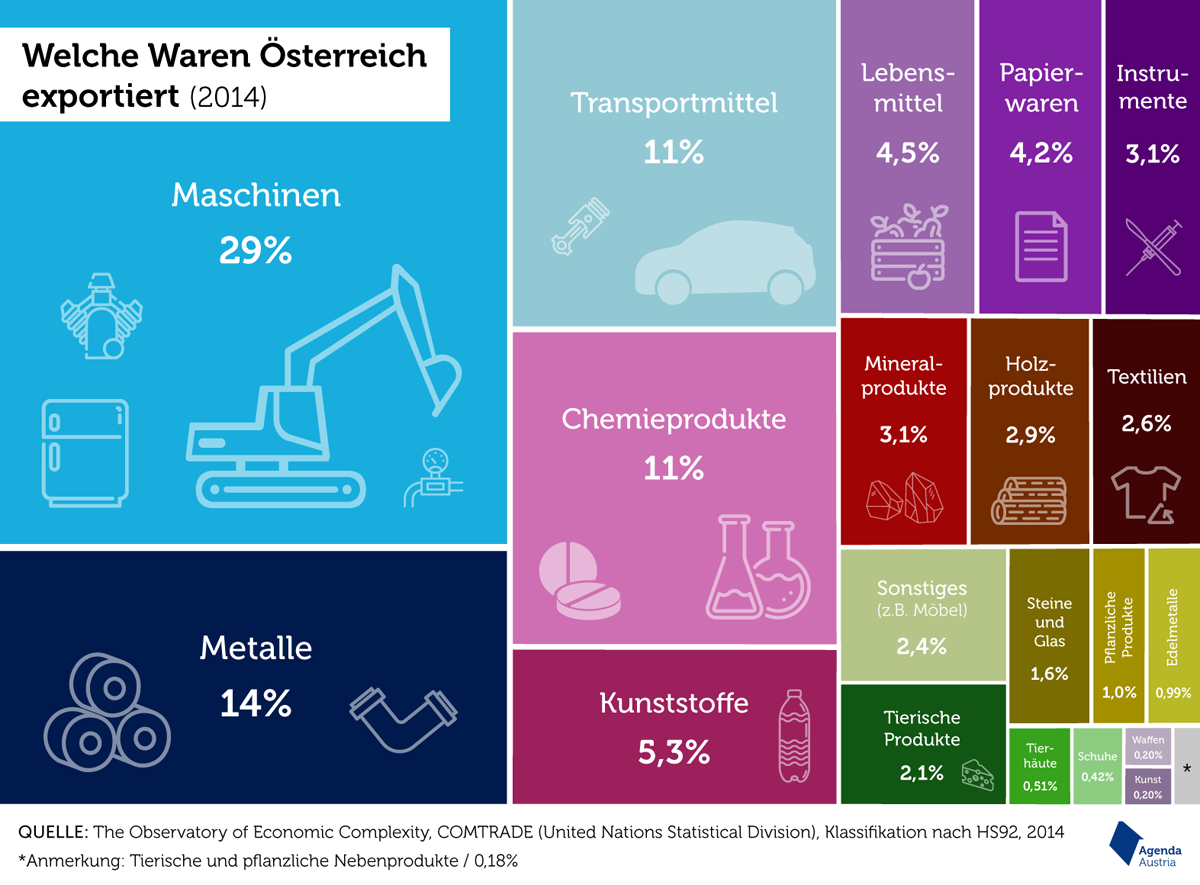 Österreichische „Leitbetriebe“
(APA 2017)
[Speaker Notes: Benteler: Autozulieferer
Mondi: Verpackung
Borealis: Plastik
Andrits: Maschinenbau]
Wirtschaft in Österreich – ein Rückblick
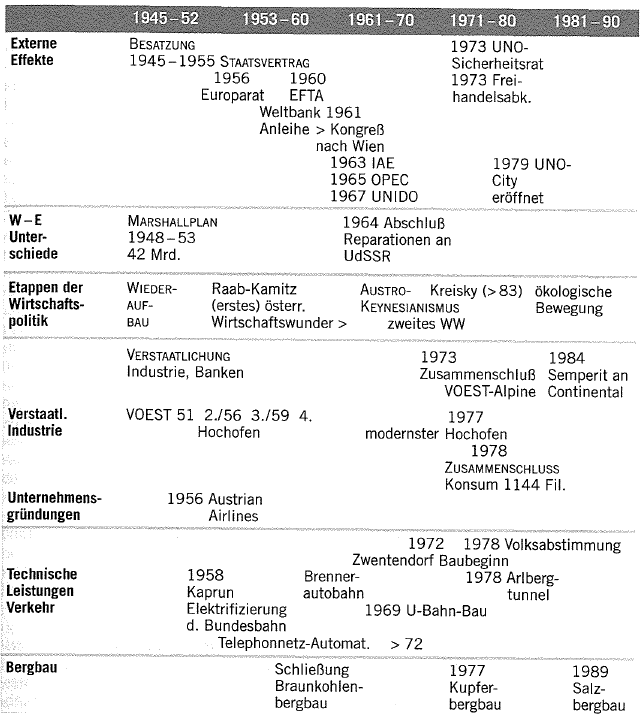 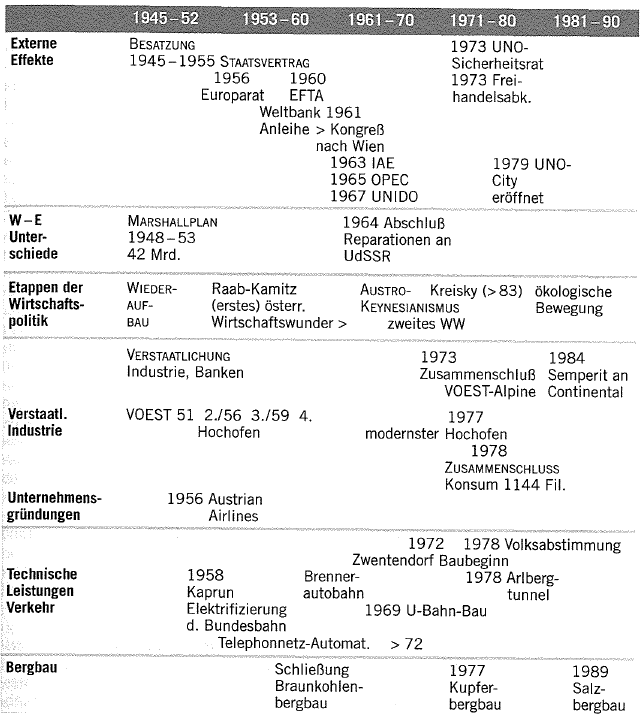 (Lichentenberger 2005:268)
[Speaker Notes: # Raab: 1 W-Wunder: 50-61 +85% BIP → verwalteter Kapitalismus: Währung stabilisieren, Steuern & Staatsausgaben senken, Infrastruktur ausbauen (58 Kaprun = Leuchtturmprojekt Elektrifizierung) 
+ verstaatliche Grundstoffindustrie als Motor → VOEST als  Leitbetrieb
+ Wachstum & Inflationsbekämpfung
# 60er: Integration in Weltmarkt über Exporte:
+ ab 62 (Rezession) Abbau des Bergbaus (Salzburg, Tirol & Kärnten)
+ weiterer Ausbau Infrastruktur: telefon, Autobahn (Brenner – Europabrücke; Felbertauern)
+ Atomenergiebehörde, OPEC, UNIDO in Wien
+ 62 Sozialpartnerschaft: Arbeitgeber und –nehmer → Einführung 40 Stundenwoche

# Kreisky Deficit Spending: Ende Wachstums- und Vollbeschäftigungsphase
+ Bretton-Woods-Ende 71 → Erdölpreisschock 73 → Arbeitslosigkeit
+ Vollbeschäftigung mittels „Durchtauchens“ → Budgetdeffizit
+ 73 Mehrwertssteuer; Abbau ausländischer Beschäftiger bis 84
+ 72 Zwentendorf; 73 Uno
# 1983: Ende SPÖ → Anpassung Wetwirtschaft über Arbeitsmarkt → „Aktion 57“ → Restrukturierung der verstaatlichen Industrie
# 1990er Jahre: Privatisierung der verstaatlichen Industrie → Implosion Konsum → Druch zur Internationalisierung bei Großunternehmen
# 2000er: Privatisierung ist nicht nur Verkauf von Tafelsilber]
@ Austrokeynesianismus
(Nora Schuster 1975)
[Speaker Notes: Nach Ölkrise 73: „Deficit Spending“

# öffentliche Aufträge an Privatwirtschaft

# Förderung verstaatlichte Industrie

# Exportförderungen

> Relativ geringe Arbeitslosigkeit & Inflation]
EU-Strukturfondskulisse 1995-1999
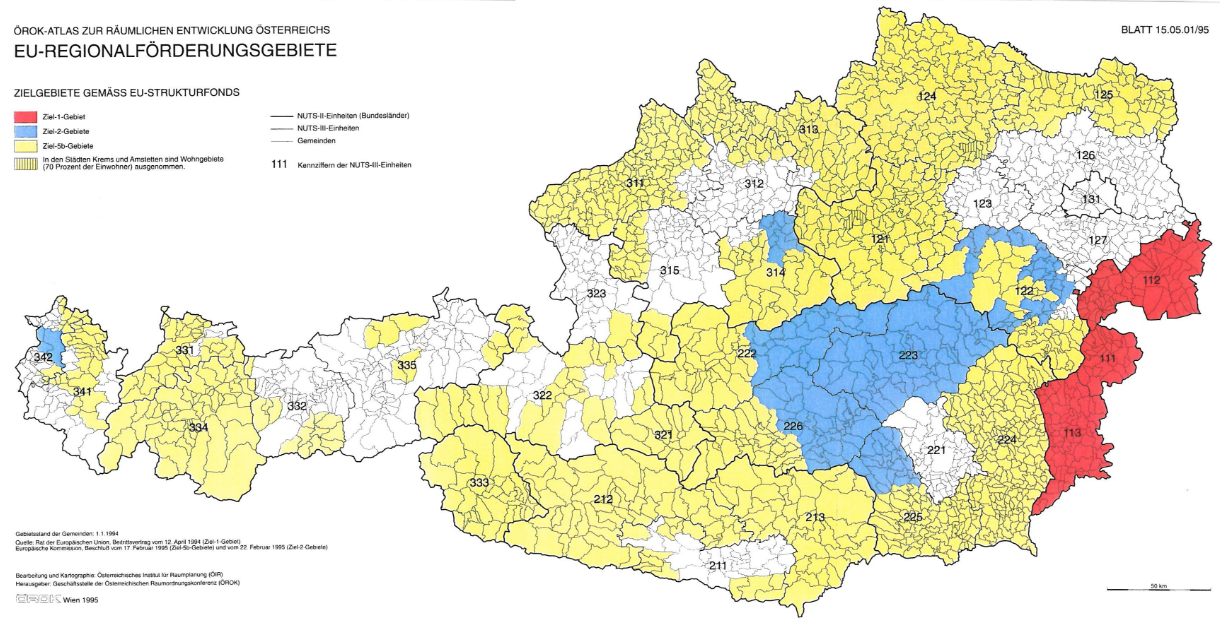 https://www.oerok.gv.at/fileadmin/Bilder/3.Reiter-Regionalpolitik/4.EU-SF_in_OE_95-99/Karte_Zielgebiete_1995-1999.jpg
[Speaker Notes: Ziel 1: Entwicklungsrückstand
Ziel 2: Industrigebiete mit rückläufiger Entwicklung: Verbesserungs Industristruktur, Förderung Tourismus
Ziel 5b: Förderung läandlicher gebiete Neuausrichtung Landwirtschaft]
ÖIG, ÖIAG, ÖBIB und ÖBAG: Österreichische Beteiligungs AG
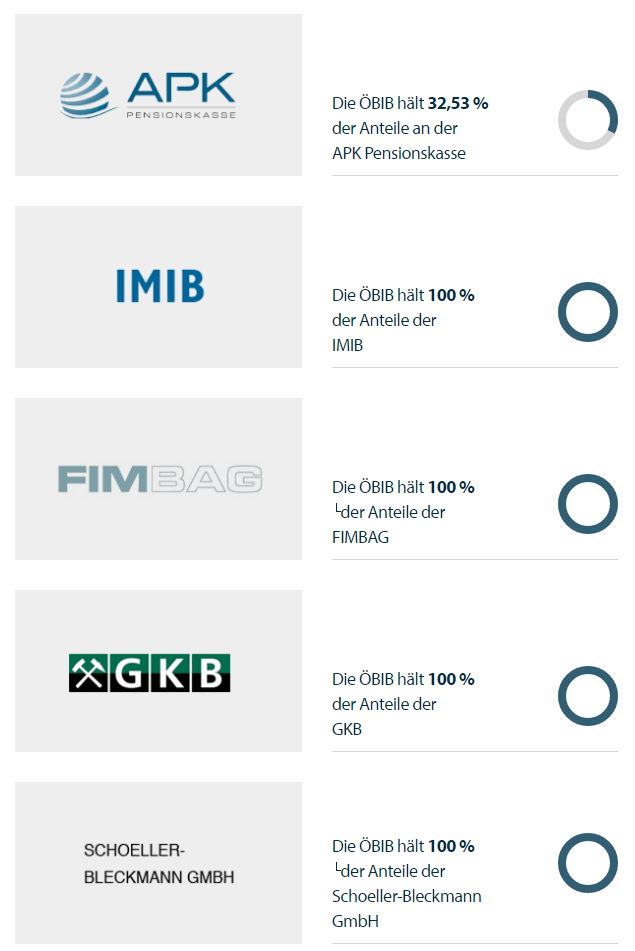 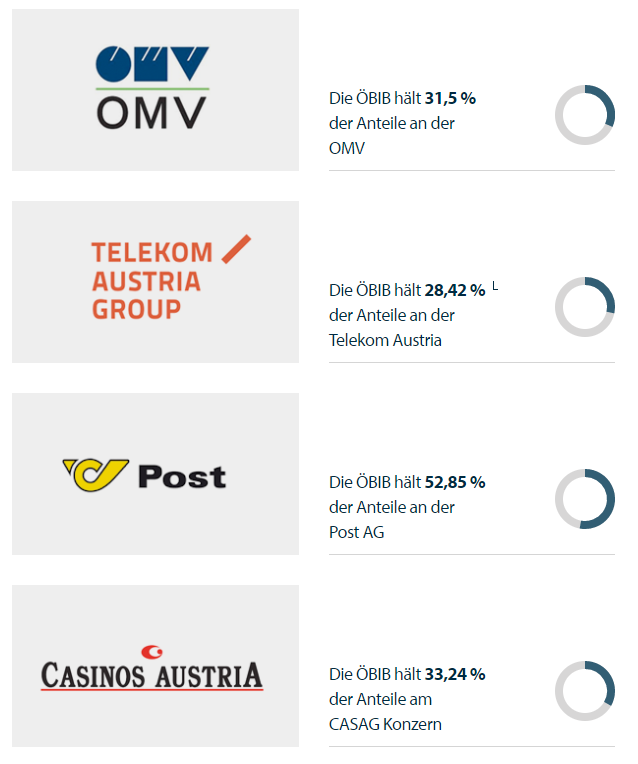 [Speaker Notes: ÖBIB: Österreichsiche Bundes- und Industriebeteiligungen – ca. 5 Mrd. € - 35.000 (70.000) Arbeitsplätze 

# Historisch: nach 2 WK: 1/5 der Wertschöpfung in Großbetrieben > Unternehmen aus deutschen Eigentum beschlagnahmen (inkl. Betriebe die durch Nazi-Deutschland übernommen wurden - DDSG)
	+Minaralöhl
	+ Erz
	+ DDSG
	+ Banken

# ab Mitte 90er: Privatisierungen

	+ OMV
	+ SGP
	+ Siemens

„Die ÖBAG nimmt Bedacht auf die Erhaltung und die Steigerung des Werts bedeutsamer Beteiligungen des Bundes im Interesse des Wirtschafts- und Forschungsstandorts und zur Sicherung und Schaffung von Arbeitsplätzen in Österreich.“


Seit Feb. 2019: Österreichische Beteiligungs AG – ÖBAG

# BIG: 100%

# IMIB: Voest

# GKB: Graz-Köflacher Bahn und Busbetrieb GmbH – seit über 150 Jahren

# Schöller Bleckmann: Oilfield equipment

# Fimbag: Finanzmarktbeteilgung]
Ausgewählte österreichische Leitbetriebe
https://autorevue.at/files/uploads/2014/04/voestalpine-linz-850x478.jpg
Exkurs: Wirtschaft & Klimawandel in Österreich
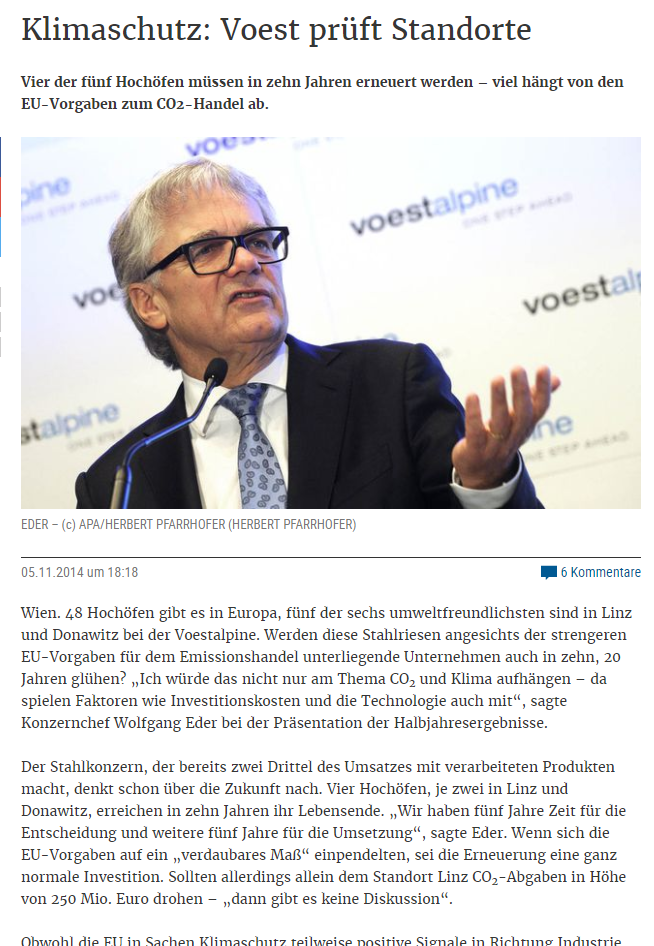 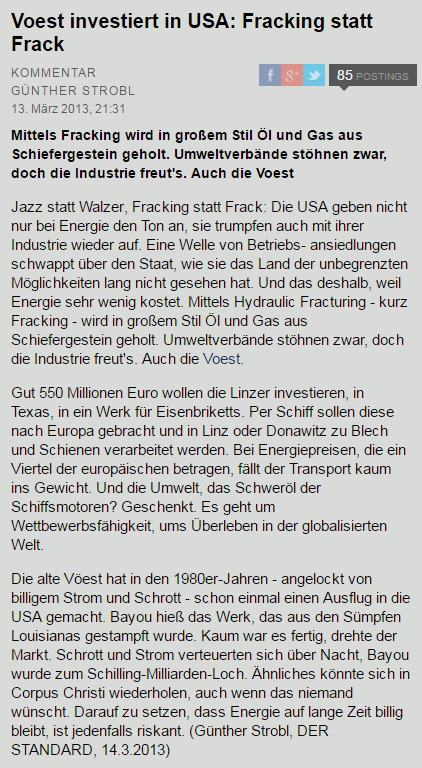 [Speaker Notes: 1946: Linzer Hermann-Göring-Werke (die spätere VÖEST)

Eisenschwammwerk Corpus Christi / Texas > ca. 1 Mrd. €

	+ Schiefergas ca. 1/3 bis 1/4 EU]
Exkurs: Wirtschaft & Klimawandel in Österreich
(VOEST 2018)
Ausgewählte österreichische Leitbetriebe
(Tokfo, CC BY-SA 2.0)
[Speaker Notes: OMV (Öst. Mineralölverwaltung) Schwechat:]
Ausgewählte österreichische Leitbetriebe
(Magna, o.J.)
[Speaker Notes: Magna Graz: Auftragsfertiger vgl. AVL]
… und die „Hidden Champions“*:
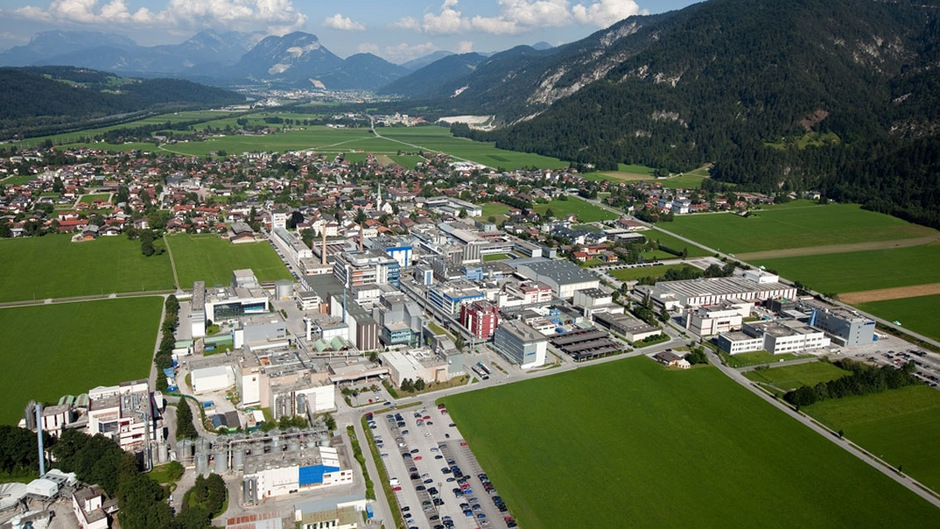 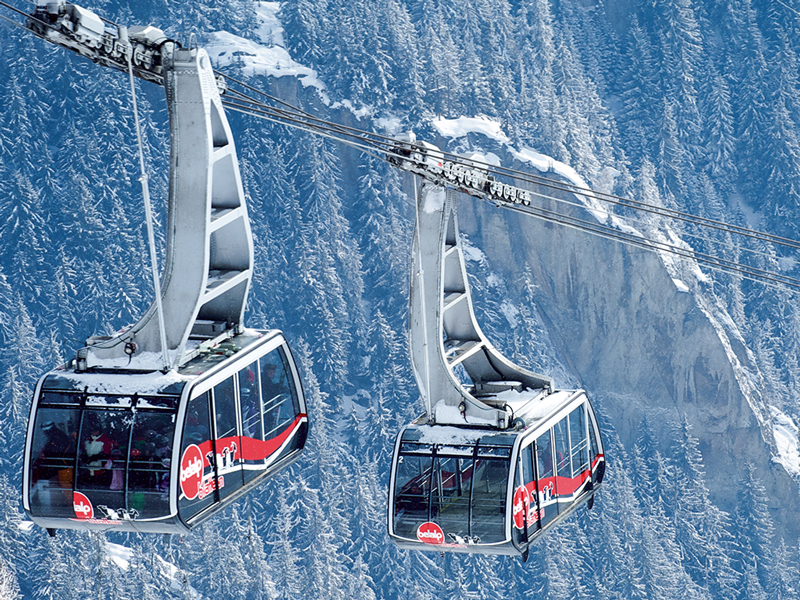 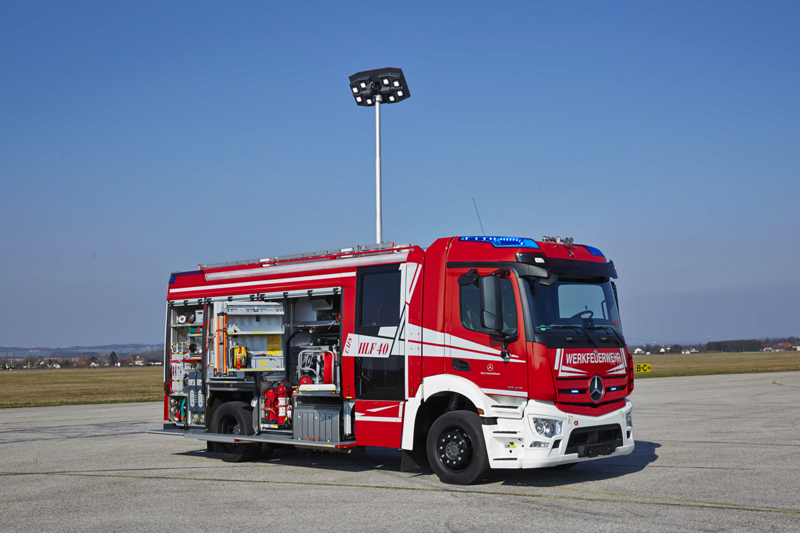 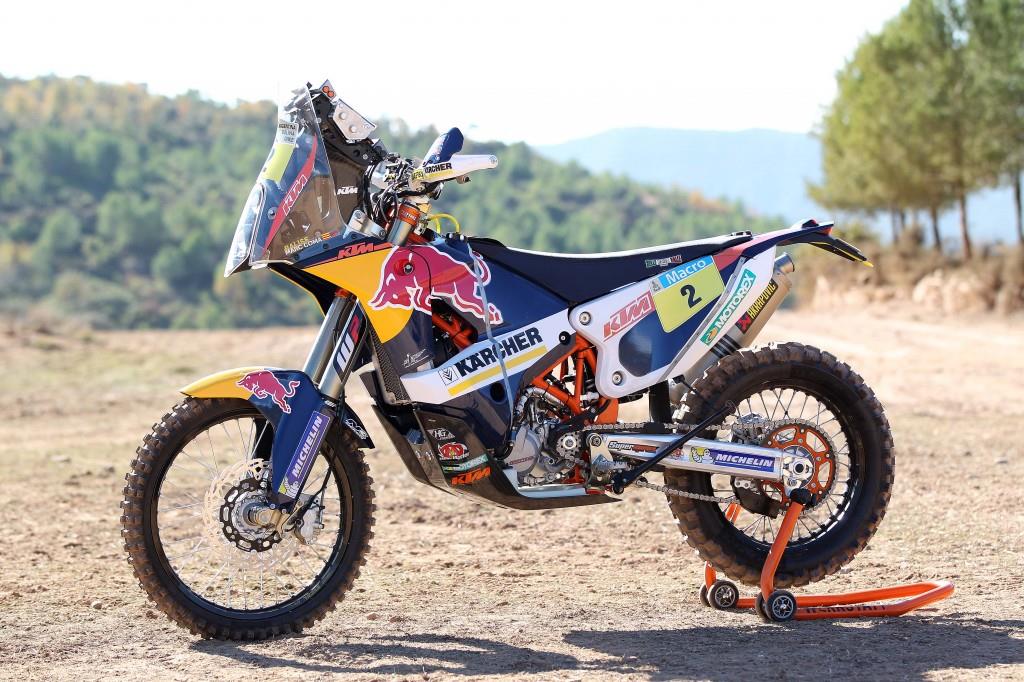 Schwerpunkte im österreichischen Wirtschaftsgefüge
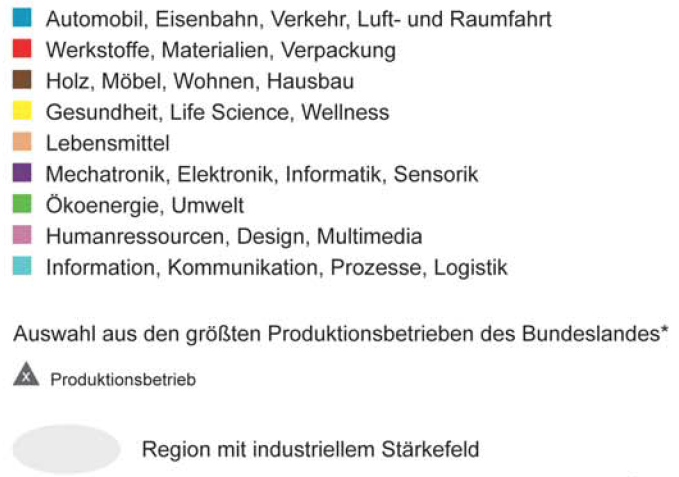 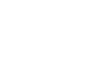 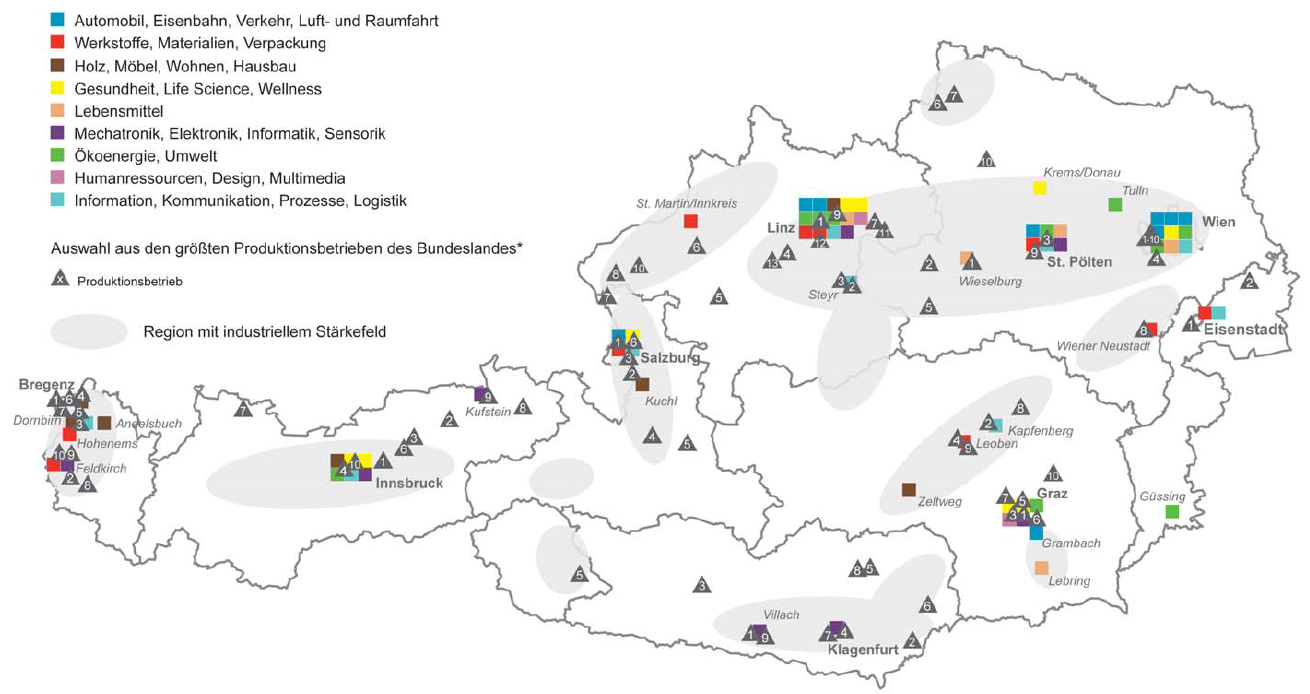 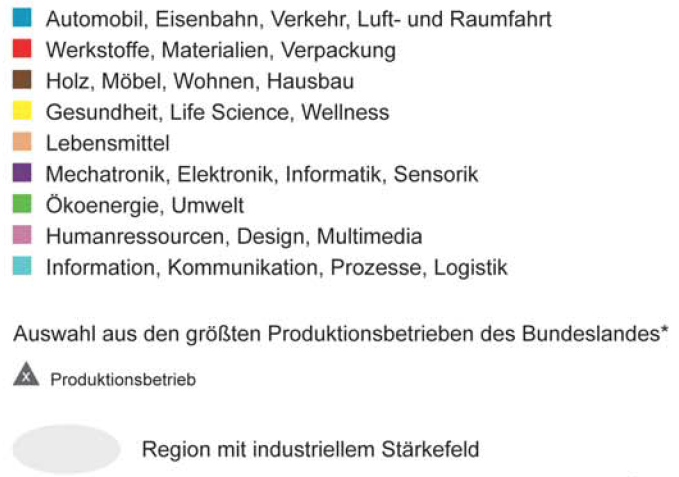 (BMWFW 2014:13)
[Speaker Notes: Wieselburg: Lebensmittel

Güssing Ökoenergie

St. Martin Ried: FACC Flugzeugteile & materialien]
Exkurs: Ein Blick zurück
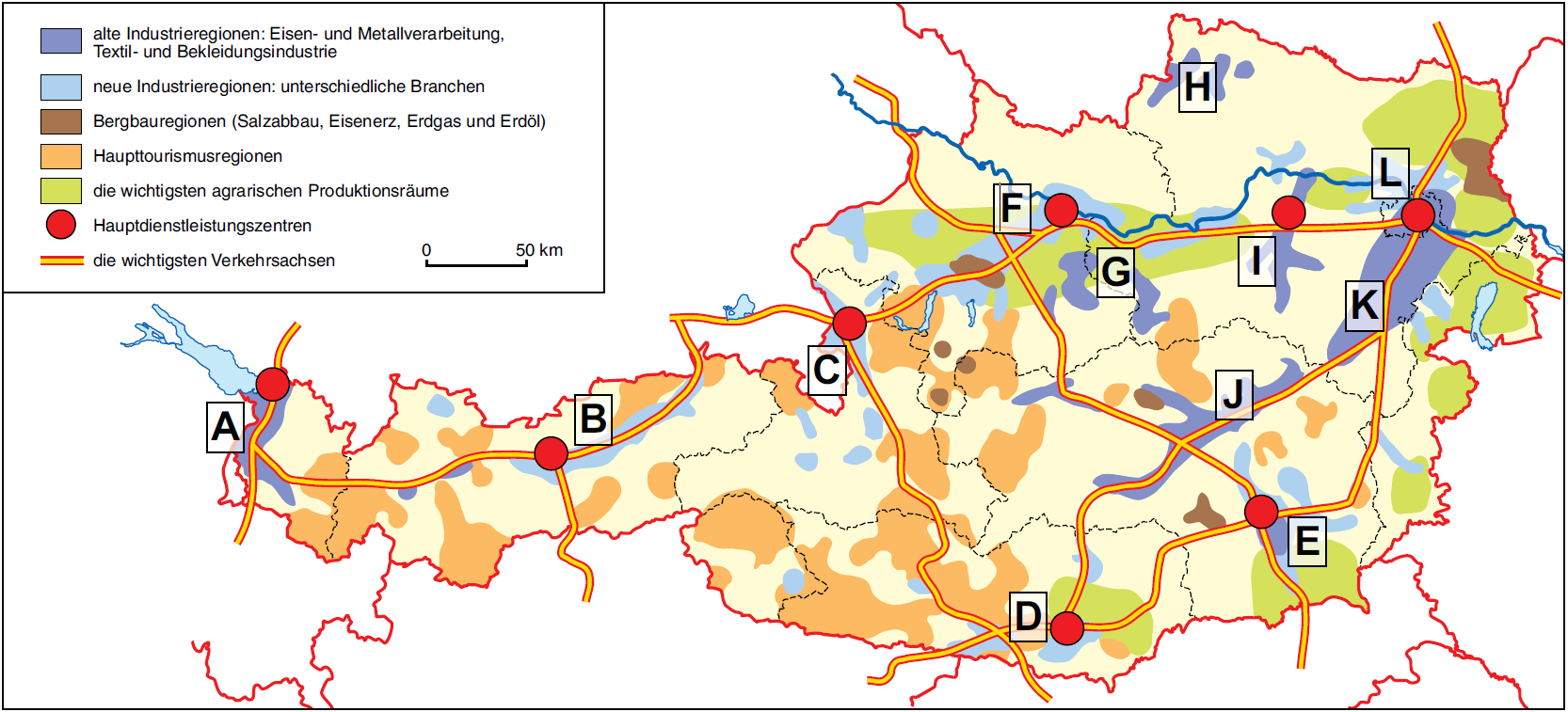 A
B
A … RheintalB … UnterinntalC … Salzburg – HalleinD … Klagenfurter Becken
E … Grazer BeckenF … Traun-Ager-FurcheG … EisenwurzenH … Oberes Waldviertel
I … St. Pölten - TraisentalJ … Mur-Mürz-FurcheK … südliches Wiener BeckenL … Wien & Wiener Umland
(Ed. Hölzel, 2020)
Exkurs: Ein Blick zurück
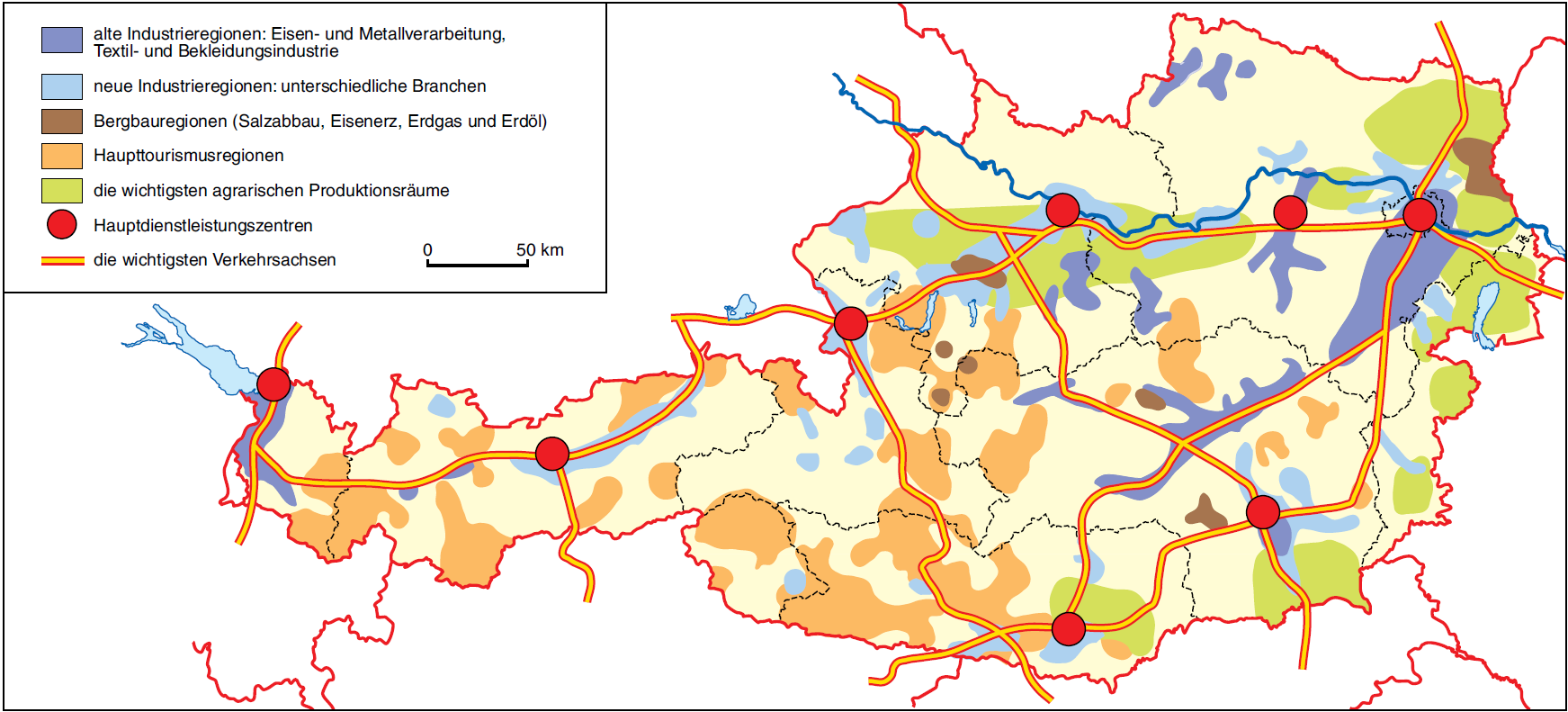 A
A
B
B
A … BerndorfB … Eisenerz
(Ed. Hölzel, 2020)
A: Berndorf (NÖ) als Beispiel einer alten Industrieregion
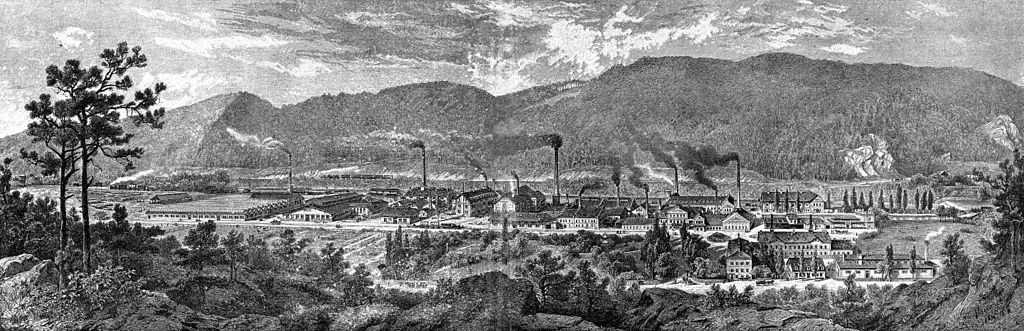 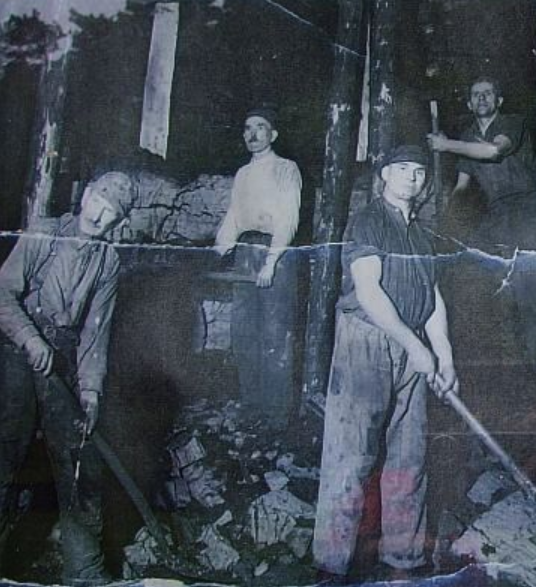 1843 Gründung				  1946: Verstaatlichung
1898: 4.000 Mitarbeiter		  1988: Privatisierung
1914: 6.000 Mitarbeiter		  2018: Berndorf AG – 2.500 Mitarbeiter
https://upload.wikimedia.org/wikipedia/de/thumb/5/58/Berndorfer_Metallwarenfabrik_1898.jpg/1024px-Berndorfer_Metallwarenfabrik_1898.jpg
http://www.gipfeltreffen.at/filedata/fetch?id=1527452&d=1213210209
[Speaker Notes: Bereits seit 18 Jhd. Eisenverarbeitung: Wasserkraft (Triesting) erste Dampfmaschine Nös

Braunkohleabbau Veitsau (hinter Guglszipf)

1898: 1900 Berndorf = Stadt mit 4.300 EW]
A: Berndorf (NÖ) als Beispiel einer alten Industrieregion
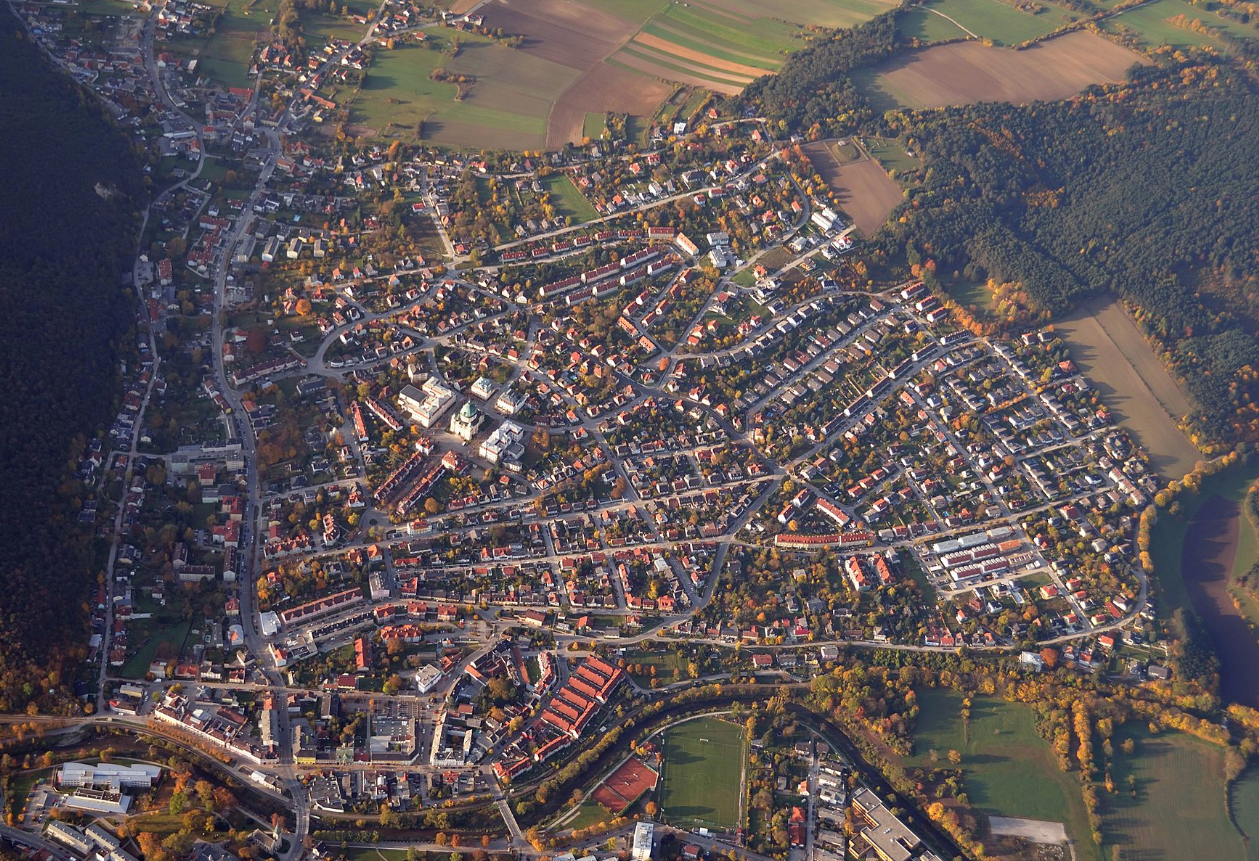 https://de.wikipedia.org/wiki/Berndorf_(Niederösterreich)#/media/File:Berndorf_complete_aerial_view,_from_balloon.jpg
[Speaker Notes: Bautätigkeit zwischen 1880 und 1918 am intensivsten: Stadttheater, Volksschulen, Wohnungen]
B: Eisenerz als Beispiel einer Bergbauregion „in Restrukturierung“
(Wikimedia, o.J.)
[Speaker Notes: Erzeberg & Eisenwurzen (Steiermark, NÖ & OÖ)

Mur-Mürz-Furche (Mürzzuschlag-Kapfenberg-Leoben-Judenburg)

@endogene Potentiale: Erzbergrodeo 45.000 Besucher auf 4 Tage bei 5.000 EW in Eisenerz, Abenteuer Erzberg – Industrikultur vgl. Emscher Park]
Exkurs: Bedeutung demographischer Prozesse
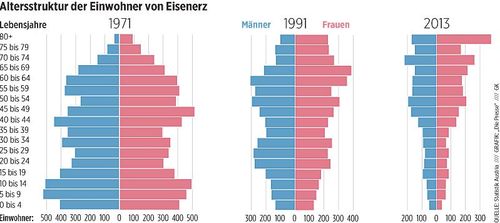 (Der Standard 2012; Die Presse 2014)
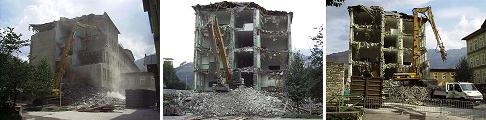 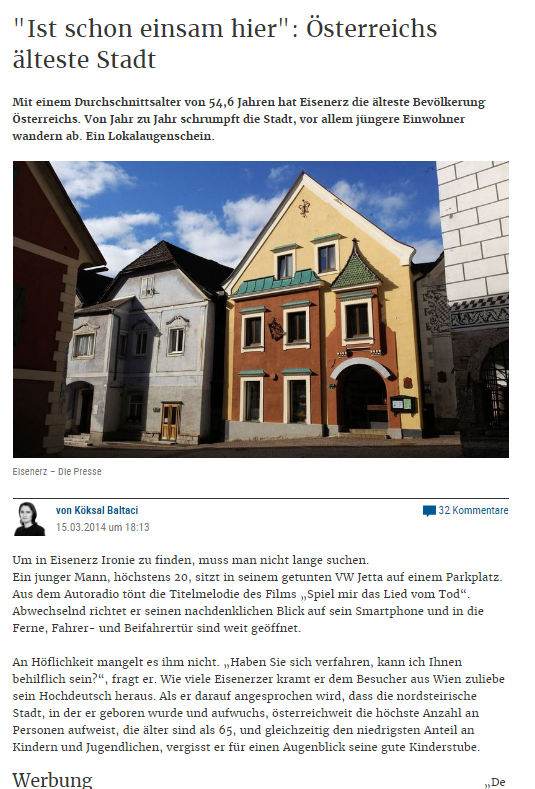 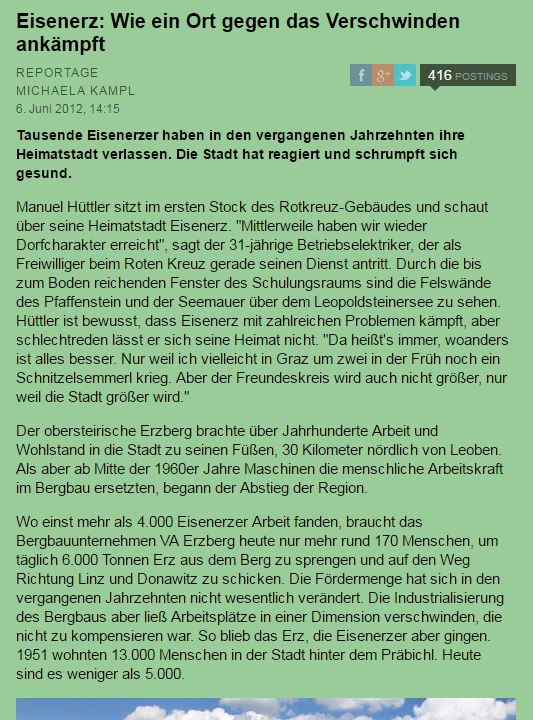 Wertschöpfung in Österreich nach Branchen
(Statistik Austria 2016)
Sekundärer & tertiärer Sektor im Vergleich
(Statistik Austria 2016)
[Speaker Notes: Überproportionalität 2 Sektor]
Wertschöpfung aus einer räumlichen Perspektive
(ÖROK Atlas, 2020)
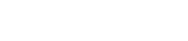 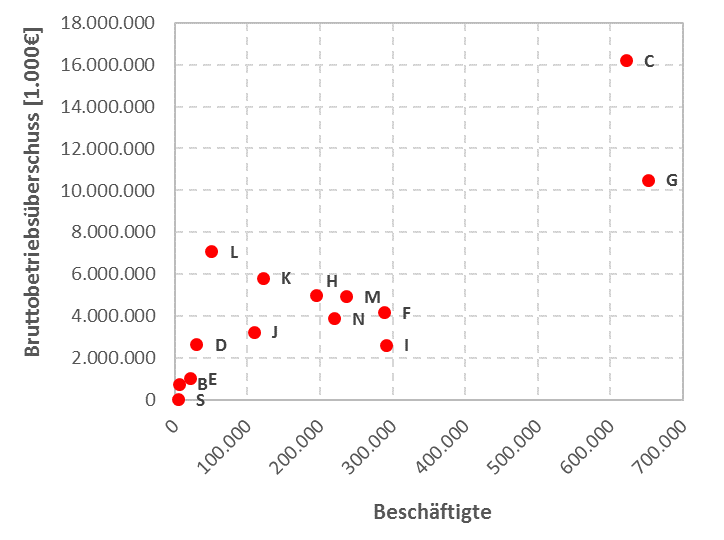 Wirtschaftsleistung nach Branchen
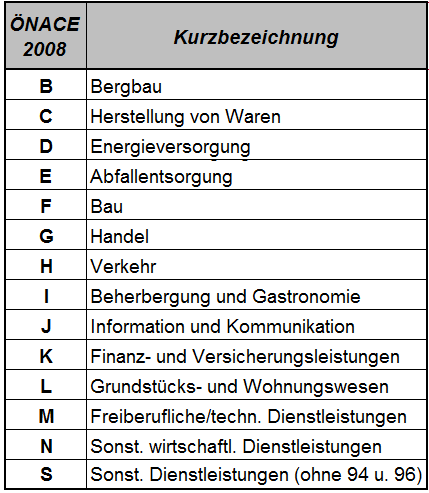 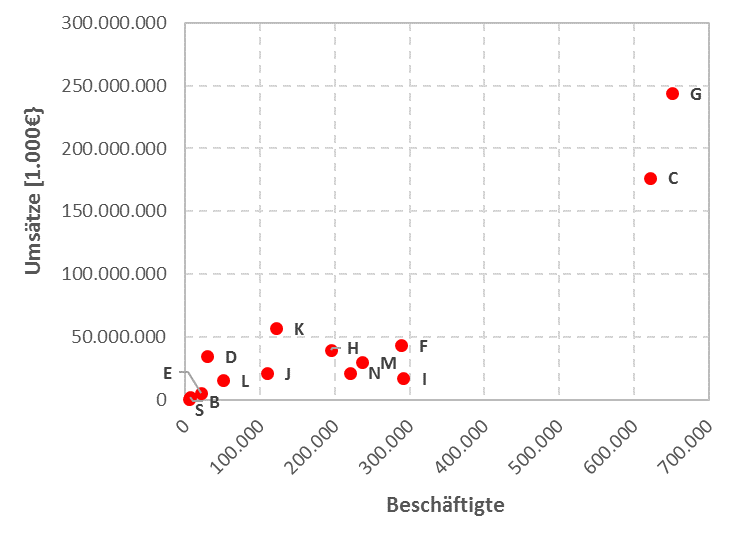 [Speaker Notes: # Bruttobetriebsüberschuss: Überschuss nach Abzug der Arbeitskosten

L ... Grundstücks- und Wohnungsesen: Bemerkenswerte Steigerung

S … Sonstige Dienstleistungen relativ gering]
In Summe: Hohe Arbeitsproduktivität (2018)
BIP je Kopf (zu Kaufkraftstandards) 2017
(A&W Blog, 2018)
[Speaker Notes: KKS = Kaufkraftstandards → fiktive Währung, ein KKS ermöglicht es in unterschiedlichen Ländern das gleiche ausmaß an Produkten bzw. Dienstleistungen zu erwerben]
…. the downside: Arbeitslosigkeit (2017)
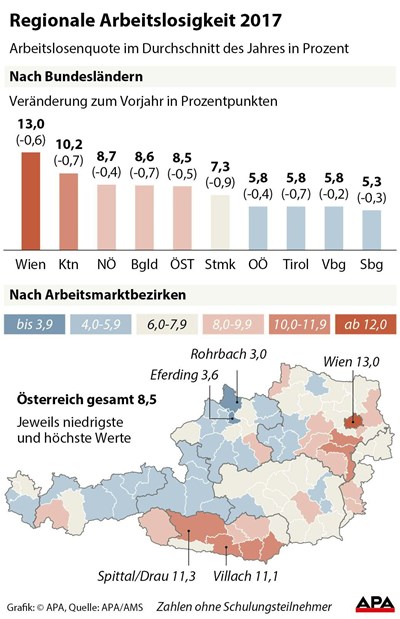 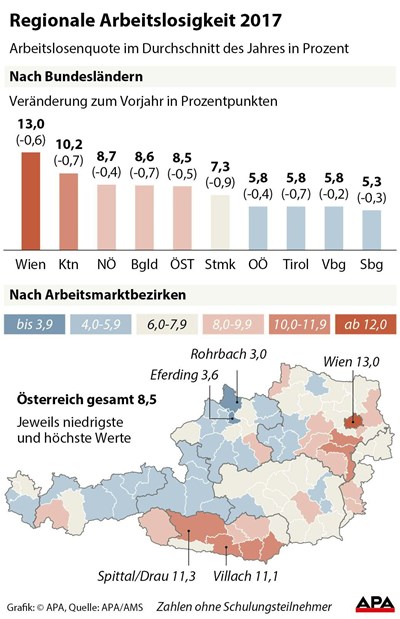 (APA 2018)
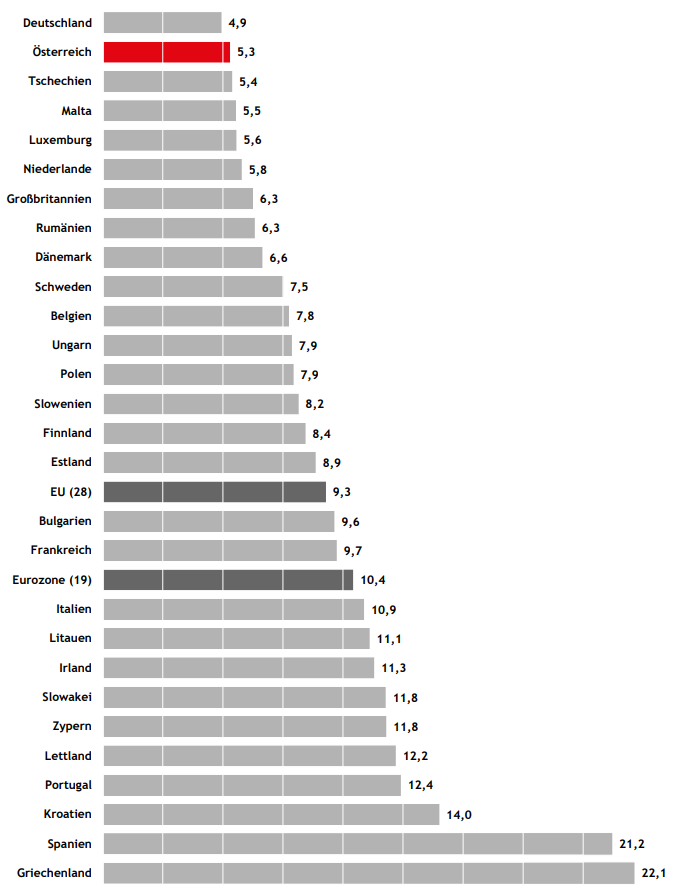 Österreichs Arbeitslosigkeit im EU-Vergleich
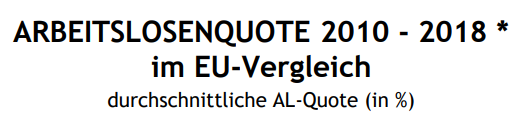 (WKO 2018)
… wo die Wertschöpfung herkommt und hingeht
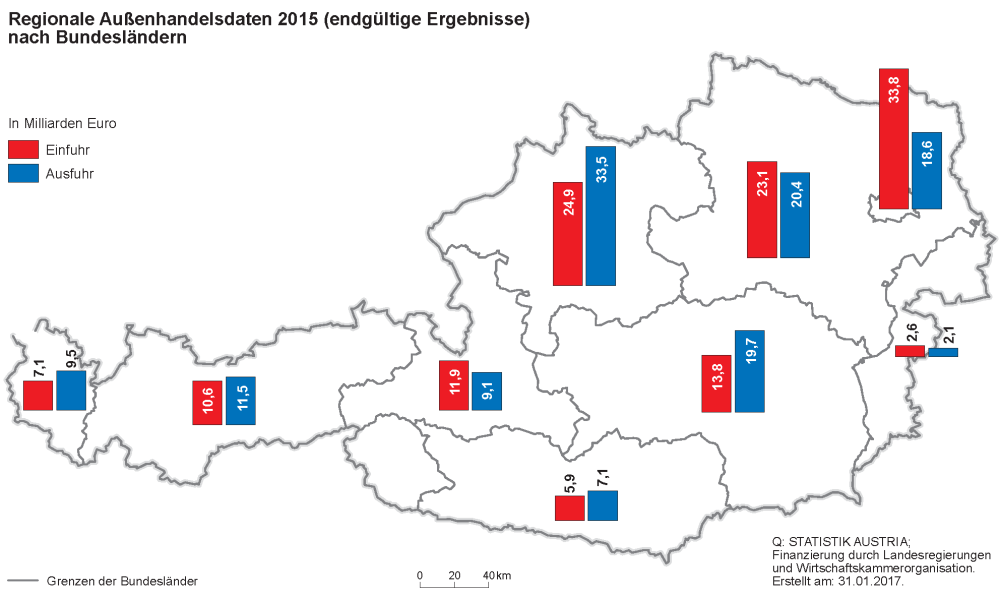 (Statistik Austria 2017)
[Speaker Notes: 2,5 große Exporteure: Stmk & OÖ (& Vbg.)]
Österreichs Importe unter der Lupe (2017)
(OEC 2019)
[Speaker Notes: 2017: 163 Mrd € (147,5 Statistik Austria)

–––––––––––––––––––-

http://wko.at/statistik/Extranet/AHstat/AH_12_2017e_Bericht.pdf]
Österreichs Importe unter der Lupe (2017)
(OEC 2019)
[Speaker Notes: China & Schweiz gleich auf]
Klassische österreichische Exportgüter (2014)
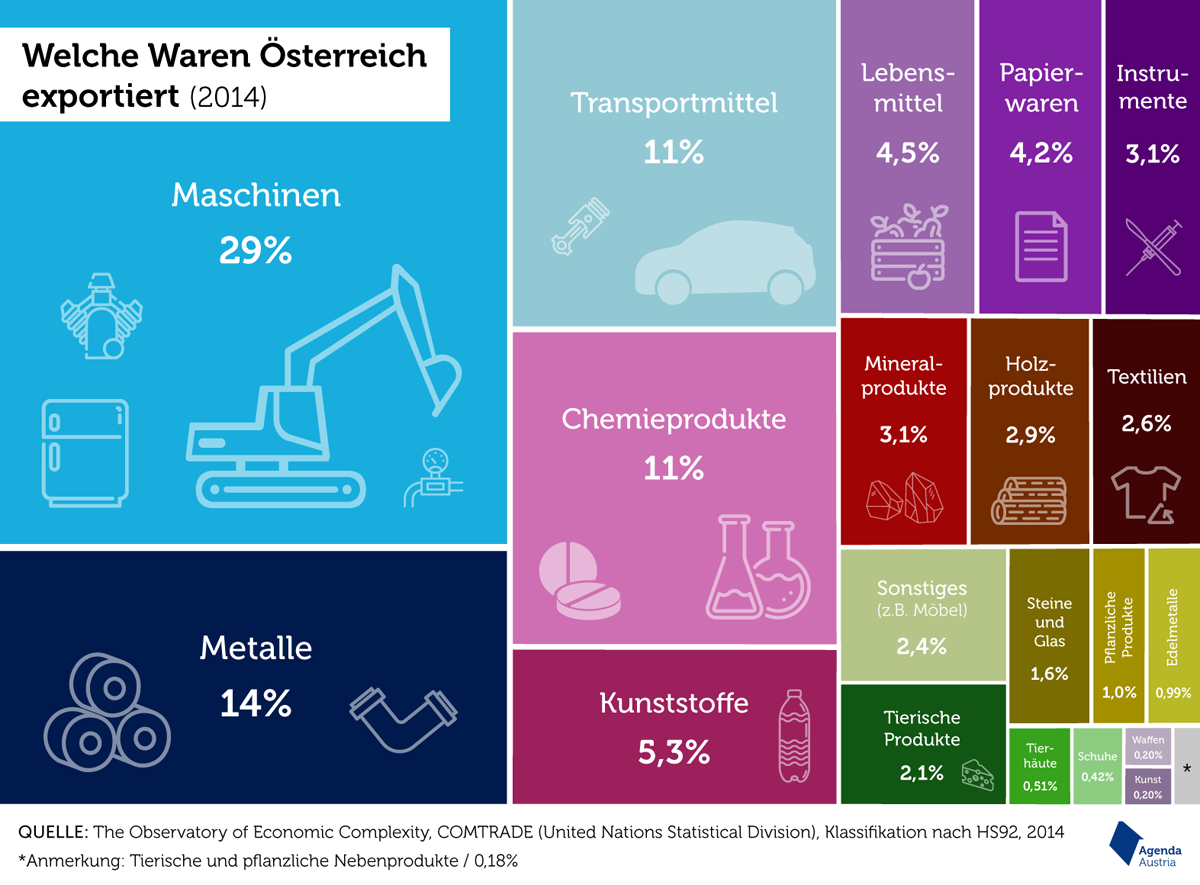 (Agenda Austria 2015)
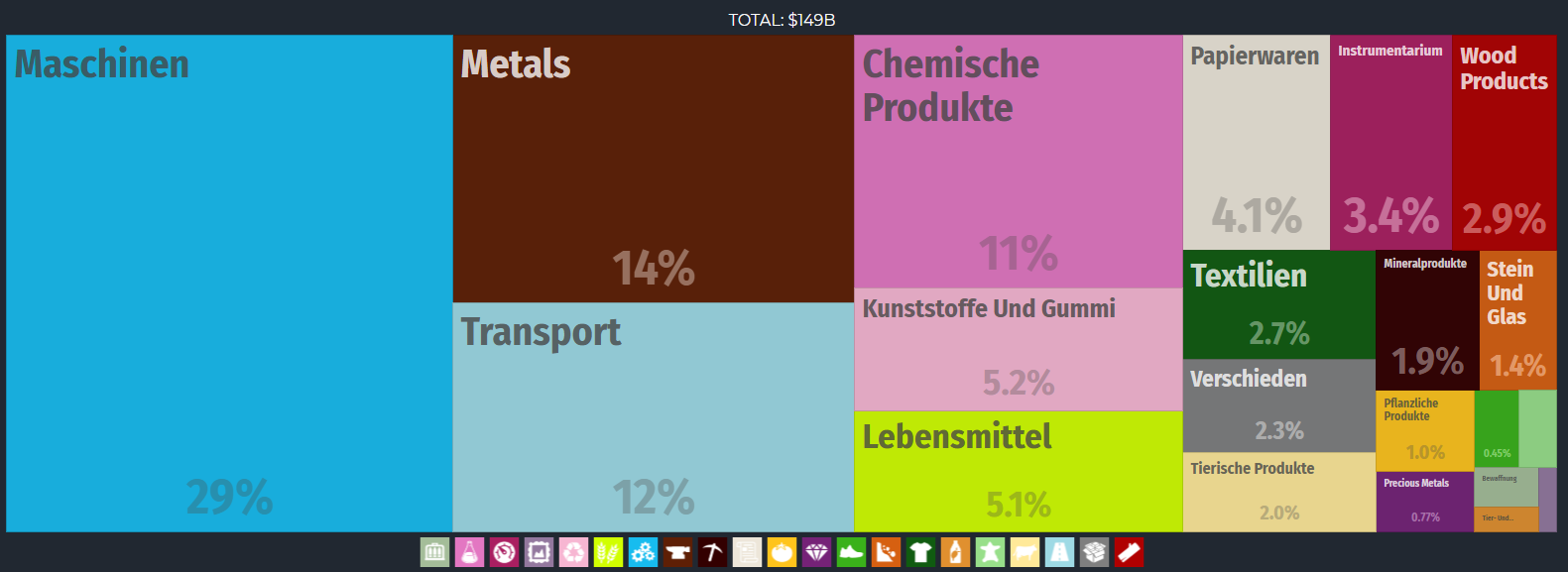 [Speaker Notes: AUT: Leicht negative Handelsbilanz

2017: 149 Mrd € (141,5 Mrd. € Statistik Austria) > Defizit ca. 6 Mrd. €

@ Mineralprodukte: Erze (Eisenerz, Wolfram – global 7) & Industrieminerale (Magnesit – global 5, Salz, Kaolin)

Magnesit: Feuerfeste Sintermagnesit-Ziegel

–––––––––––––––––––––––––––––

http://wko.at/statistik/Extranet/AHstat/AH_12_2017e_Bericht.pdf]
Ziele österreichischen Exports (2017)
(OEC 2019)
Ziele österreichischen Exports (2017)
(OEC 2019)
Österreichs Wirtschaft im Klimawandel
(CCCA, 2014)
CO2-Ströme im österreichischen Güterhandel
(UBA 2017)
Österreichs Wirtschaft im Klimawandel
(CCCA, 2014)
Rückblick
… zuhuukunftsreich!
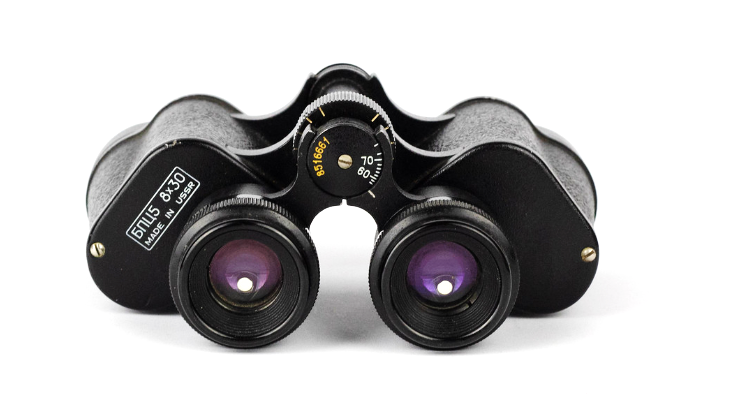 (Marco Verch, Flickr, CC BY 2.0)